Digitale Bücher sollen nicht nur in einer Bibliothek herumstehen
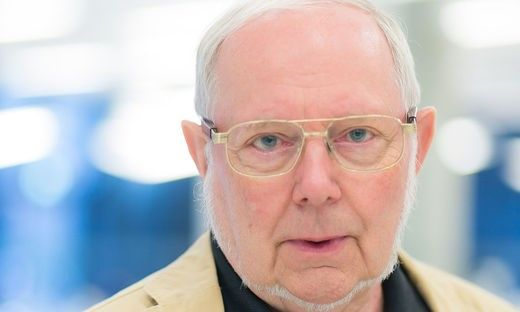 Hermann MaurerTU Graz / Österreich
Präsentation an der
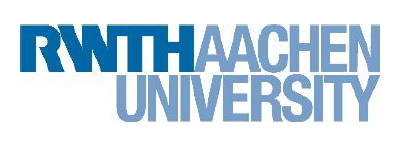 19. Mai 2021
1
Hauptthese heute:

Oft wird Digitalisierung  mit viel zu wenige Phantasie und Rücksicht auf  Benutzer eingesetzt
Ich werde das heute in erster Linie an Hand von digitalen Dokumentsammlungen erklären, teils mit Folien, teils mit einer life Vorführung.
Vorteile einer typischen Sammlung von digitalen Objekten:
--- Benutzung ist von Zeit und Ort unabhängig
--- Auffinden von Informationen meist mit  Volltextsuche möglich--- Ein Buch / Dokument kann von mehreren gleichzeitig 
      verwendet werden (? Problem oft kommerzieller Natur)

--- Material liegt oft gar nicht in der Bibliothek, sondern Bibliothek
      hat Pauschalvereinbarung mit Herausgeber, und leitet nur zu diesem      weiter (typisch für Forschungseinrichtungen).
Zeigt von Phantasielosigkeit. Man würde doch auch erwarten:
--- Hilfe beim Auffinden des passenden Buches
--- Möglichkeit, überall einfach (anonym) Feedback senden
--- Möglichkeit, Fragen zu stellen
--- Möglichkeit, an Diskussionen teilzunehmen, oder solche zu starten
--- Text oder multimediales Material oder Links einbringen, als sogenannte
     „Annotationen“, für sich, eine Gruppe, oder alle. D.h. man benötigt:
--- Möglichkeit zur Definition von Benutzergruppen
--- Suche auch nach Bildähnlichkeiten oder Bildkategorien wünschenswert
--- Wichtig ist es, Stellen mit anderen relevanten verknüpfen zu können
    (Vielleicht mit KI halb-automatisch?)
Weitere Wünsche:
--- Suche in mehreren Dokumenten gleichzeitig ermöglichen
--- Inhaltsverzeichnis an jeder Dokumentstelle aufrufbar
--- Seiten verschiedener Dokumente auch aus verschiedenen Sammlungen neben
     einander am Schirm. Dafür muß ein fixes z.B. IIIF Format verwendet werden.
--- Verwendung beliebig hochauflösende Bilder und Bildmanipulationen
--- Links auf Bildteile, eine Art von „Transclusion“
--- Verschiedene Präsentationsmodi (einseitig, zweiseitig, Minibildchen,…)
--- Verschiedene Typen von Quizz erlauben
--- Verschiedene Menuarten: Einfache für „Anfänger“, mehr Optionen für Experten
Wir haben ein neues System NID (Networked Interactive Digital documents) entwickelt, das die meisten obigen Forderungen erfüllt.
Hilfe beim Auffinden des passenden Buches
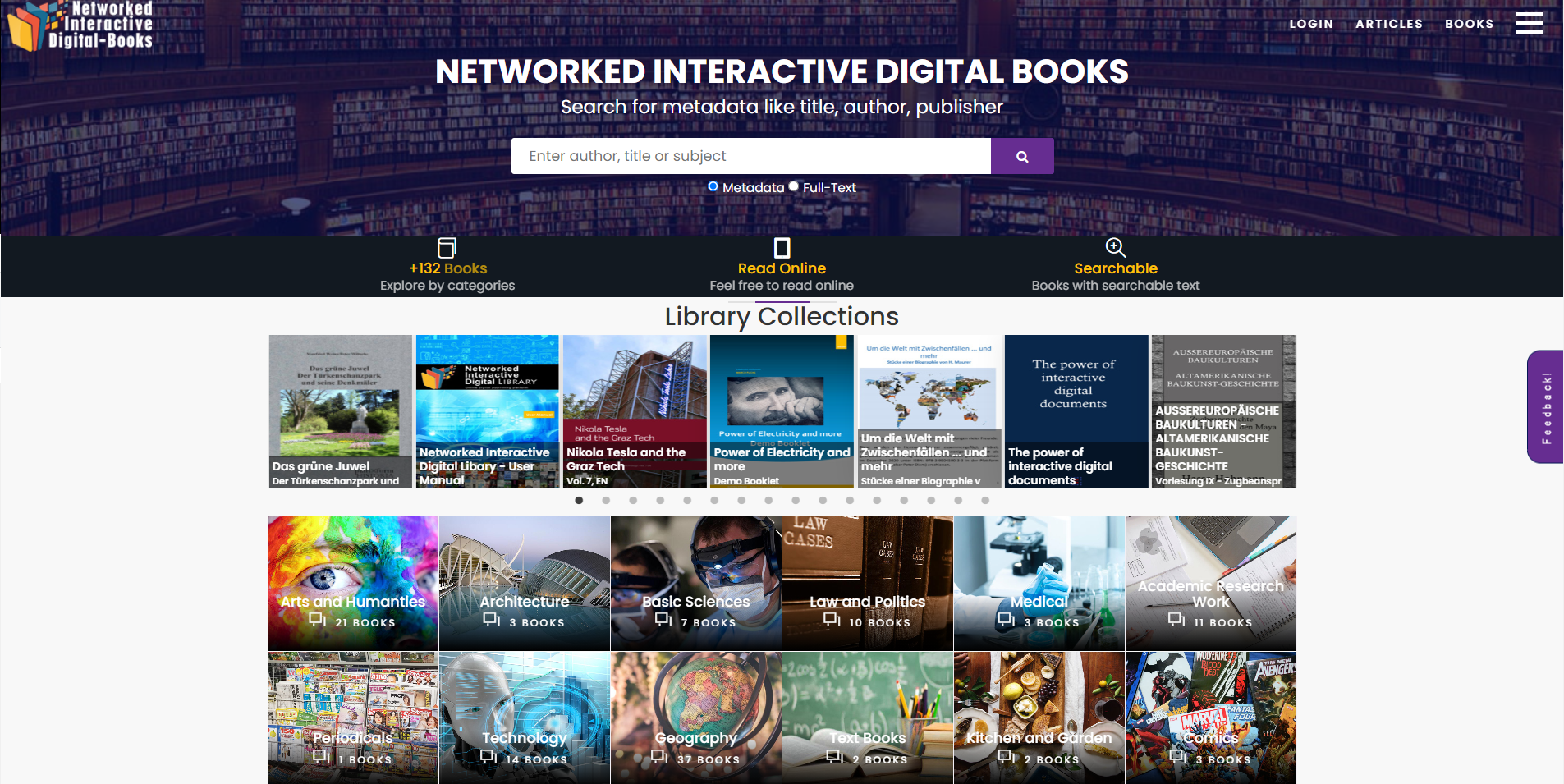 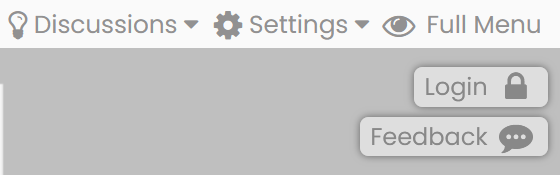 Feedback auf jeder Seite möglich
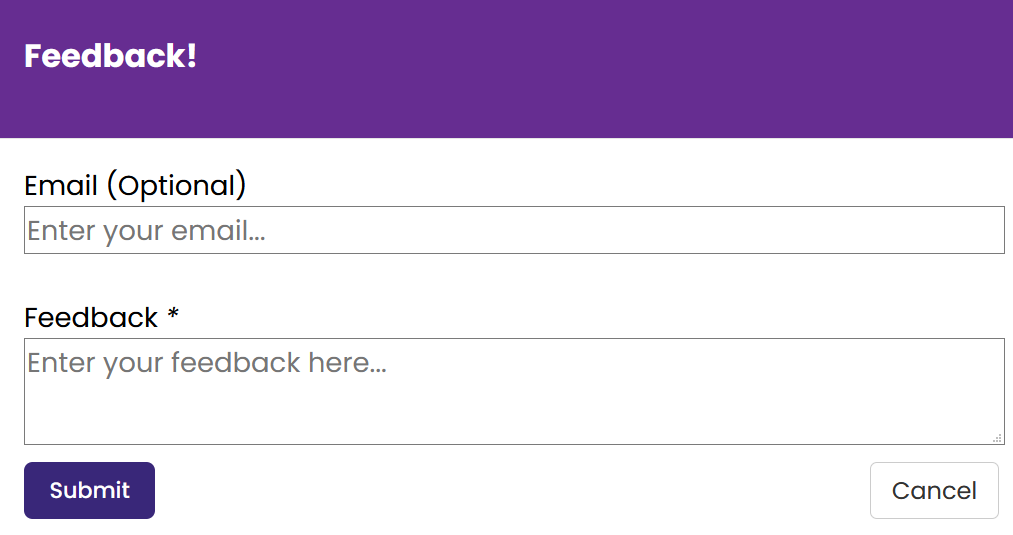 Klick auf 
Feedback 
ergibt  
Fragen stellen, Diskussionen
In NID Dokumenten gibt es auf jeder Seite oben den Eintrag:
oder, wenn es auf der Seite schon eine Diskussion gibt 
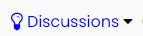 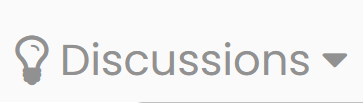 Ein Klick darauf zeigt alle Diskussionen in dem Dokument und erlaubt, 
eine zu starten  oder die Diskussion zu dieser Seite anzuzeigen
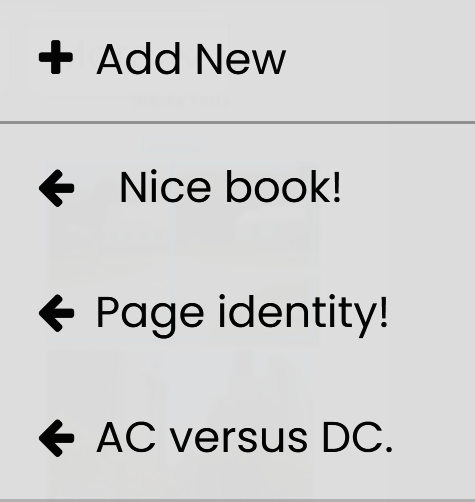 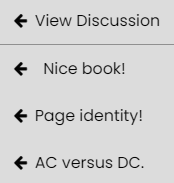 Eine kurze Diskussion Gleichstrom (DC)vs. Wechselstrom (AC)
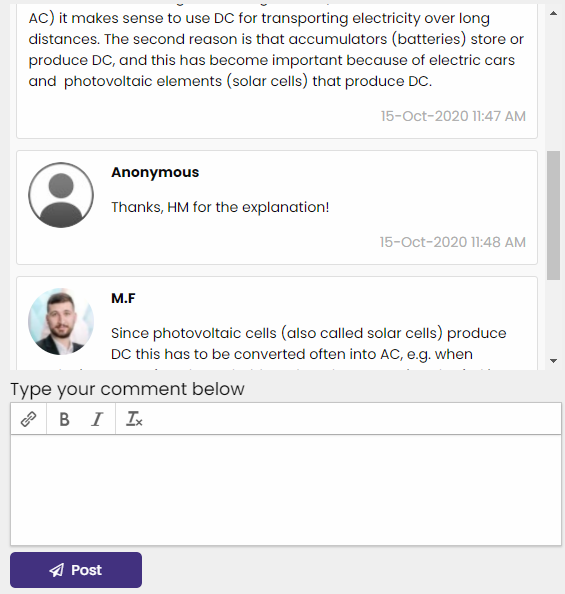 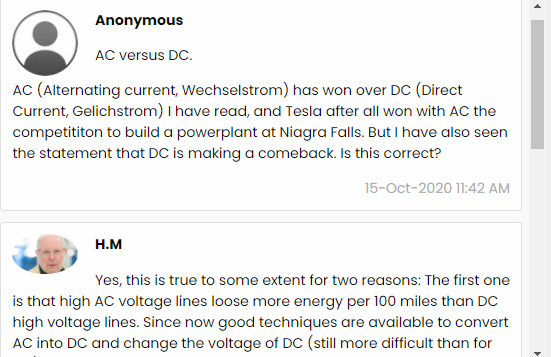 Text oder multimediales Material oder Links einbringen
 („Annotationen“, verschiedene Formate)
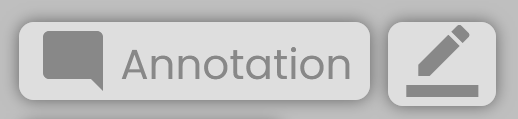 Einfache Variante: Mit Klick auf Bleistift kann man Stelle auf Seitemarkieren und benutzt Formular:
Link
Text
 Bild
 Clip …oder Kombination
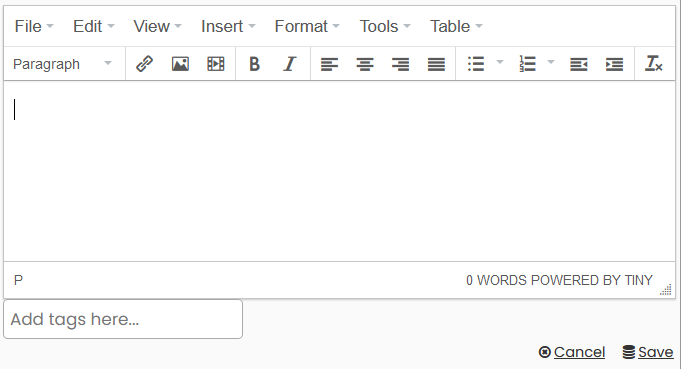 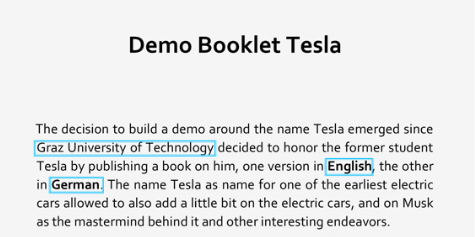 Beispiele für
Annotationen:
Bei Mouse-
erscheinen Bilder.
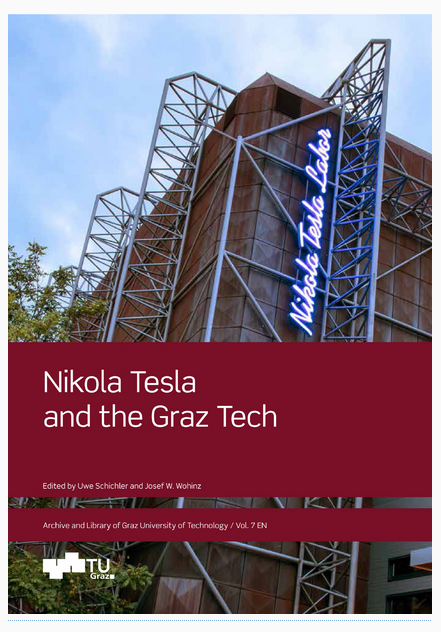 over
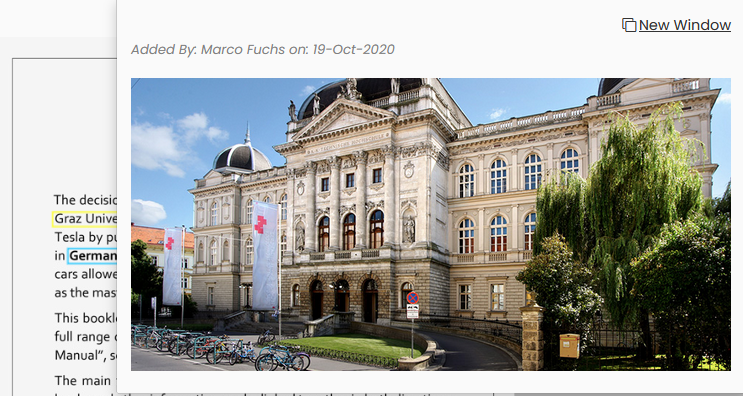 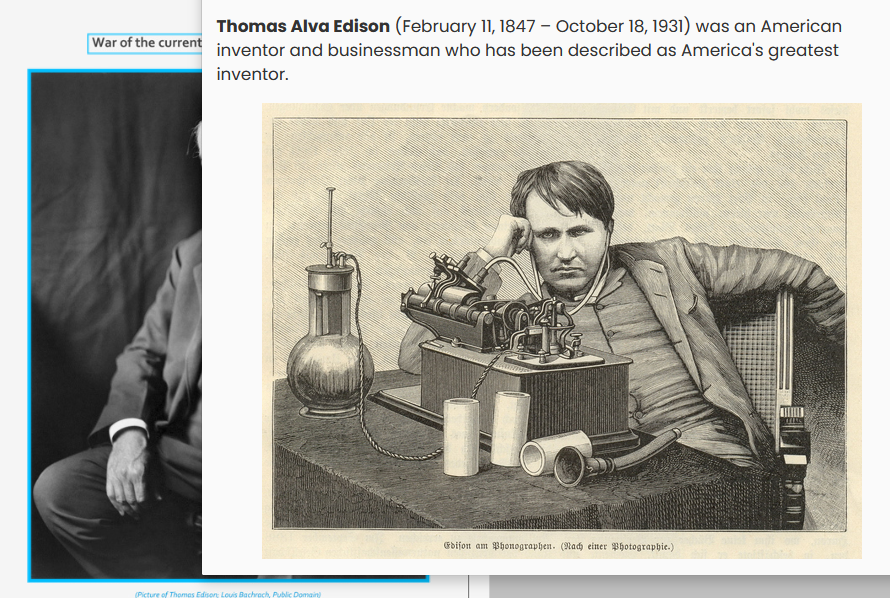 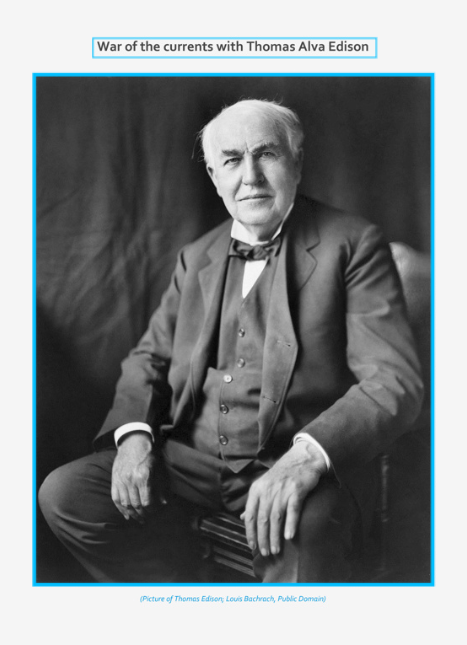 Noch ein Beispiel für eine Annotation
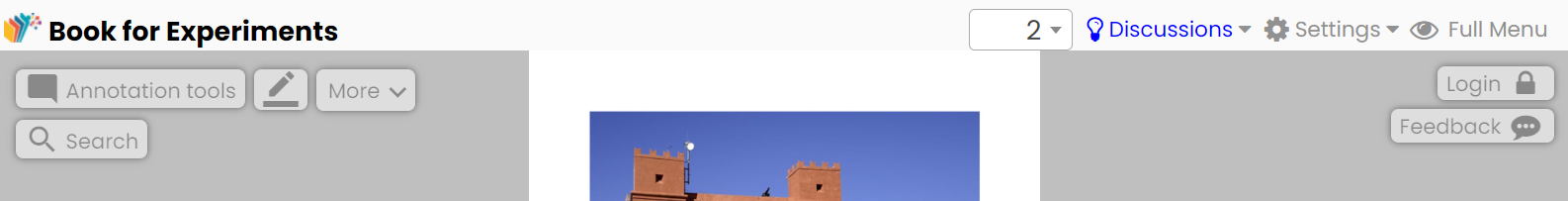 Important: Documents can be opened with „Simple Menu“. Switching to „Full Menu“ gives more options, possibly confusing.  Login not necessary.
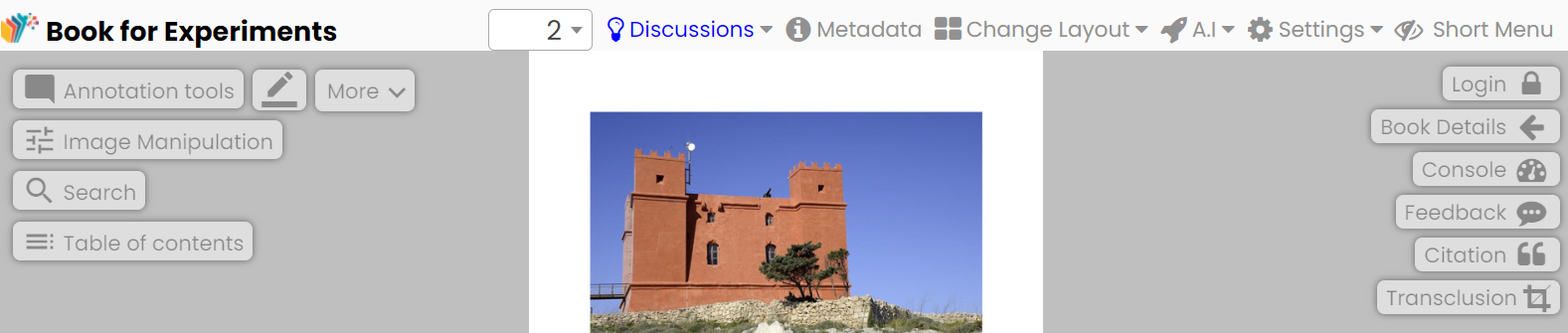 Fancy annotations
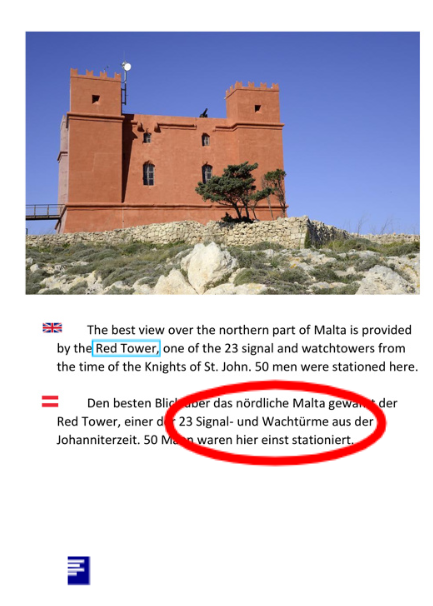 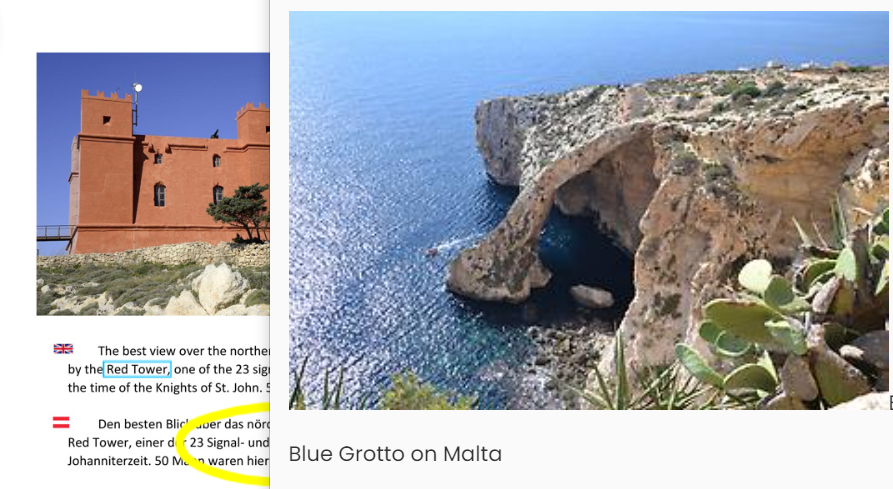 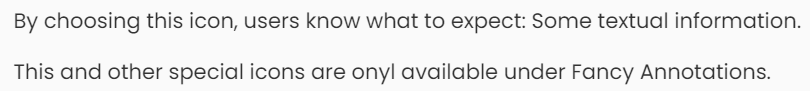 Inhaltsverzeichnis an jeder Dokumentstelle
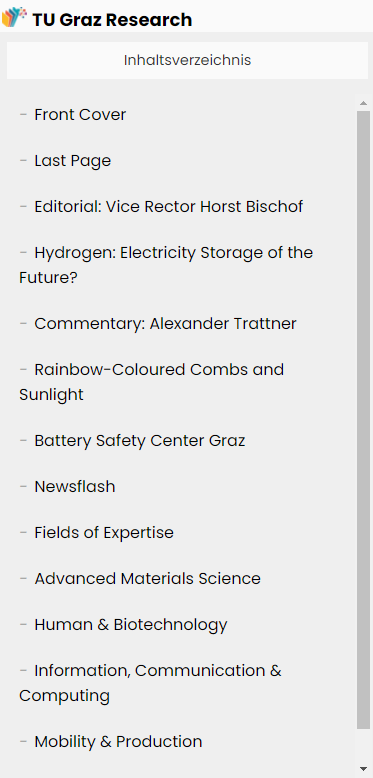 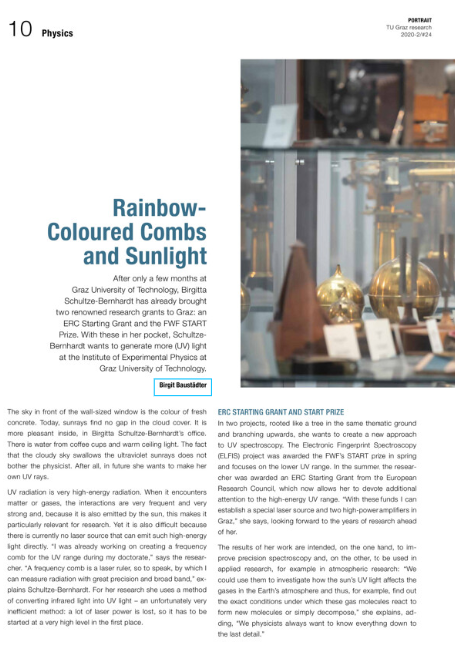 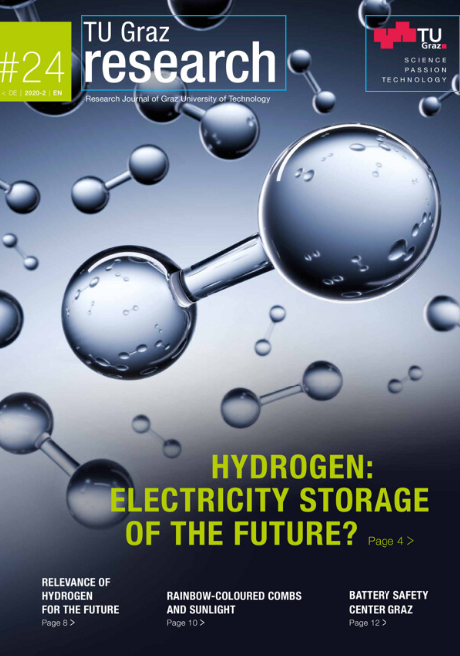 Two pages from two different books! Left is from English book , right from German.
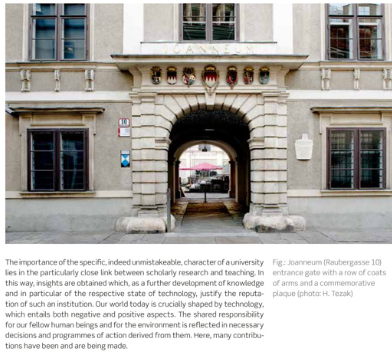 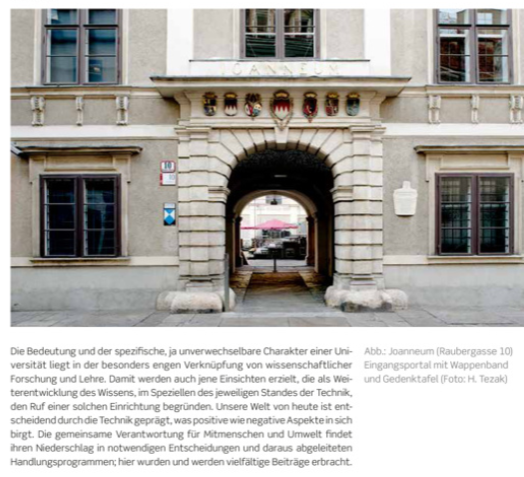 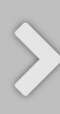 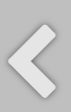 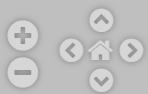 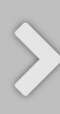 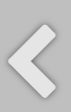 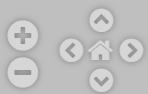 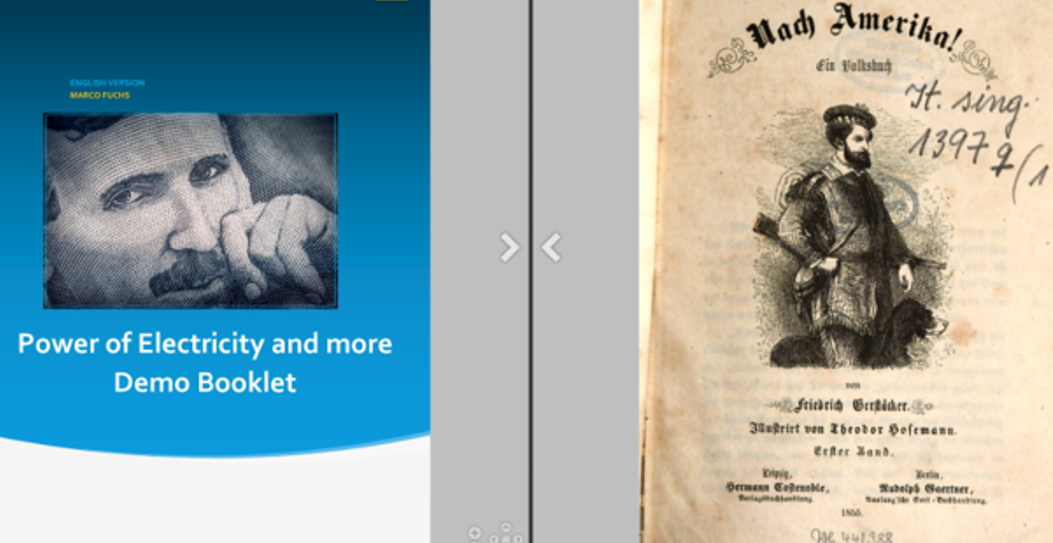 Zwei Seiten aus verschiedenen Sammlungen. Eine in Graz, eine in München.
Volltextsuche in einem NID Buch
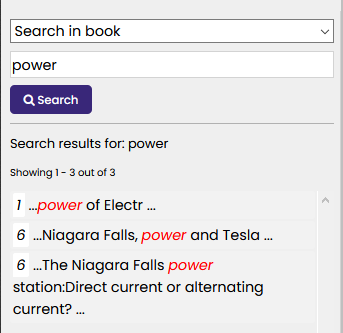 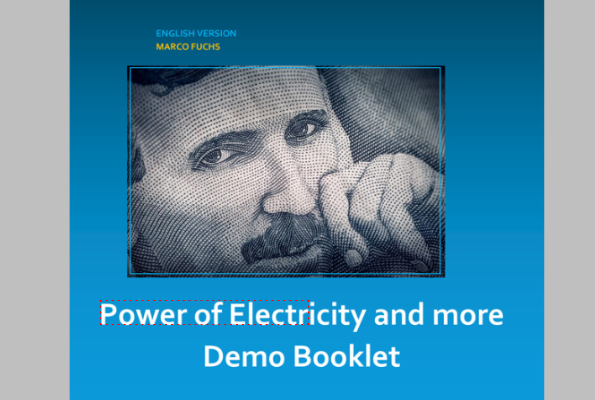 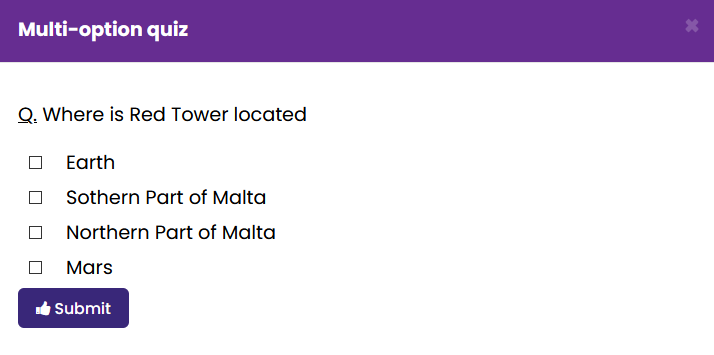 Different types of Quizzes 
are available
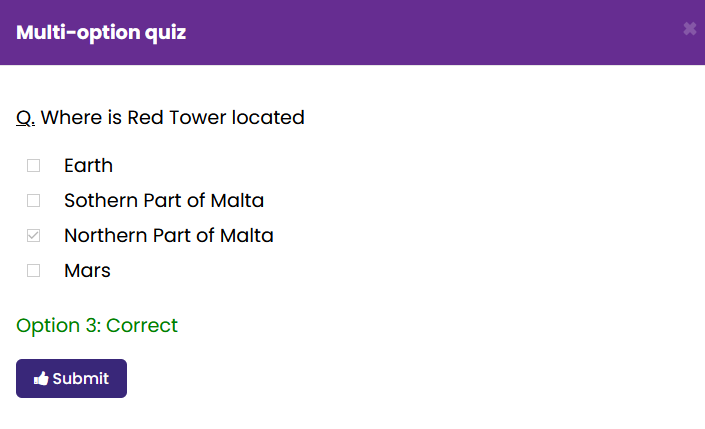 Search for Object Categories
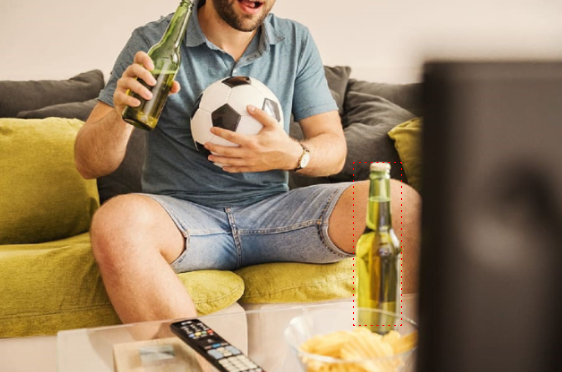 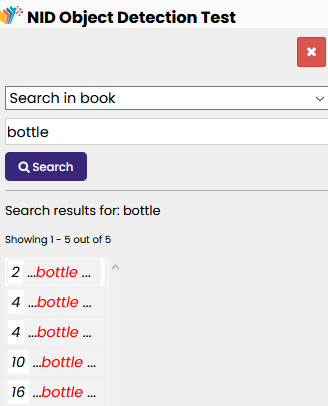 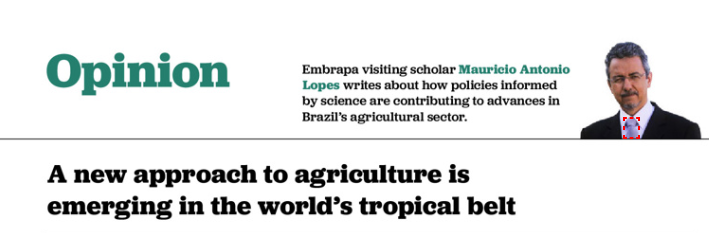 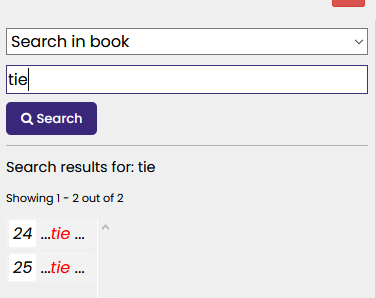 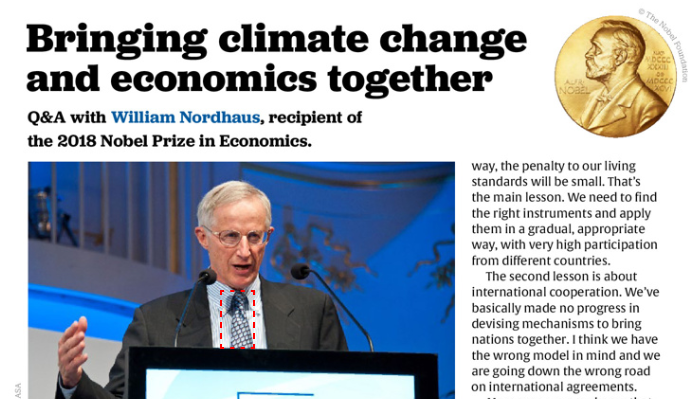 It is remarkable that even with the very small objects, the algorithm recognizes them as a "tie"!
Using AI techniques for term extraction of pages as first step towards 
(semi- automatic) linking of material
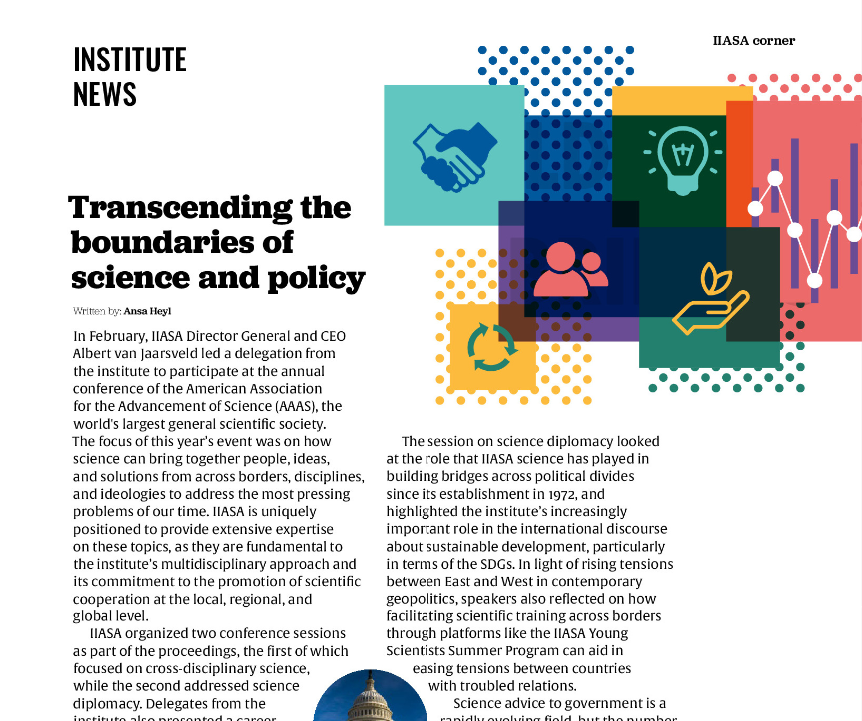 Page Tags: science, agricultural, development, sustainable, policies, advice, land, scientific, global, systems
From another page
Page Tags: energy, electricity, africa, hydropower, sustainable, study, morocco, renewable, potential, assessment
The upper part of page 7 of (https://nid.iicm.tugraz.at/Home/BookDetail/127) 
where interesting terms ("tags") are extracted with option AI
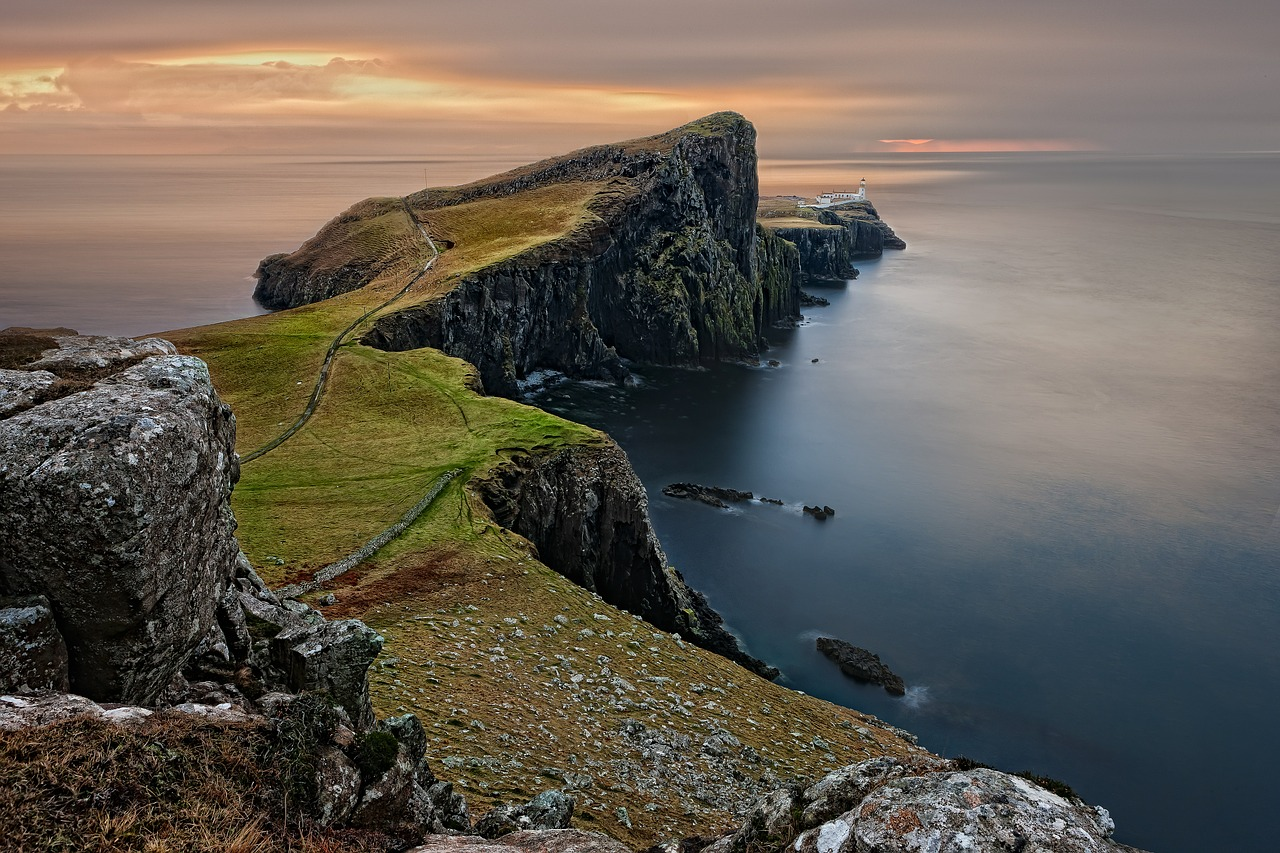 If you are interested in the NID system, contact me at hmaurer@iicm.edu
Thanks for your attention!
Hermann Maurer
Me:
 
NID:
https://www.ae-info.org/ae/Member/Maurer_Hermann
Have look at https://austria-forum.org/af/AEIOU/NID-Books
The original idea of my talk was to mainly address a number of provocative issues that all the time are reported distorted in the media, and hence  paint a completely wrong picture of what our real problems are:

--- Alarmism
--- Reports on climate change (CO2 etc.)
--- Overpopulation--- Green Energy
--- Mobility
--- Power of Europe
---
Those interested should read:***Fehlalarm (von Leopold STUMMER) ***Apocalypse Never (von Michael Shellenberger)